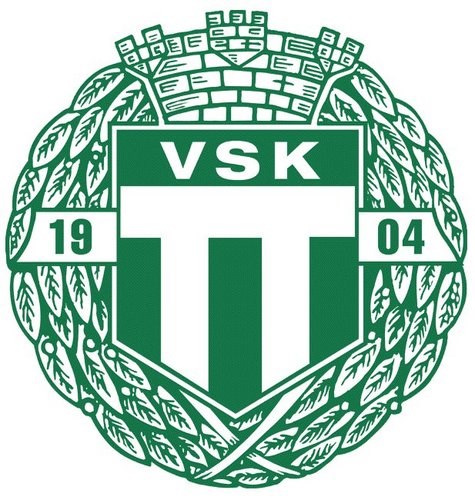 Föräldrarmöte 17/6 2015, Välkomna!
Agenda
Grönvita tråden
En VSK Förälder
Poolspel/Cuper
kassör
Föräldrar med kontakter inom olika områden
Träningsupplägg
Laget.se
Övrigt
Grön/Vita tråden Mål- och riktlinjer för Västerås SK ungdom Föreningens målsättning är att:
Skola/utbildning går alltid före idrotten, men med planering hinner man med båda 
Det skall vara roligt att träna och spela fotboll i VSK (klubbanda). 
Bidra till spelarnas allsidiga fysiska, personliga och sociala utveckling 
Den individuella utvecklingen hos varje spelare är viktigare än matchresultaten. 
Utveckla spelare som kan ha möjlighet att nå nationella och internationella framgångar 
Erbjuda spelarna en grundläggande fotbollsutbildning som skall kännetecknas av god teknik och snabbhet. 
Verksamheten skall präglas av respekt för varandra och lag/klubbkänsla. 
Verksamheten skall utformas så att den i någon form blir tillgänglig för alla som så önskar. 
Den ger spelarna tillfredställelse utifrån var och ens förutsättningar. 
Rekrytera engagerade ledare med en positiv människosyn och ambitioner att utveckla sig som ledare och erbjuda dessa utbildning. 
Spelare, ledare och föräldrar förenas i föreningen, på så vis skapar vi klubbkänsla, där alla känner ansvar både på och utanför planen samt kan agera som goda representanter för föreningen. 
Fostra spelarna till ansvarsfulla medmänniskor, de skall visa respekt för regler och normer ”både inom fotbollen såsom i det övriga samhället”. De skall också kunna visa ödmjukhet inför andra vuxna och barn, både på och utanför planen. 
Ha ett herr- och ett damlag i seniorspel. 
Från och med 11-mannafotbollen ha två lag per åldersklass. 
Arrangera VSK-dagen varje år för att stärka klubbkänslan. 
Erbjuda en drog- och tobaksfri miljö, för mer information se vår drogpolicy.
En VSK Förälder
Föräldrar har ett stort inflytande över sina barn. De kan påverka barnens förhållande till idrotten, föreningslivet, ledare och lagkamrater. Föräldrarnas stöd behövs, men de behöver då också insikt om föreningens mål, delmål och riktlinjer. Det förekommer ibland att föräldrar ser för kortsiktigt och resultatinriktat på verksamheten, betraktar barn som "små vuxna" samt saknar tillräcklig kunskap om ungdomars fysiska och psykiska utveckling. 
Sätter sig in i och följer VSK:s mål och riktlinjer den grön/vita tråden. 
Ser till att ditt barn kommer i tid till träning och match och med rätt utrustning. 
Lär barnen rätt hygien efter match och träning. 
Hjälper ditt barn med kost och dryck så att han/hon kommer rätt förberedd till träning och match 
Följer så ofta som möjligt ditt barn till träning och match. 
Belöna inte ditt barn utifrån gjorda mål utan hellre utifrån kämpainsats, försök till dribblingar, snygga passningar mm. Att göra mål är tillräckligt som belöning för barnet ändå. 
Hjälper föreningen med de tjänster de ber om, både kring det egna laget och för föreningen, som t.ex bilkörning, fika, lottförsäljning eller annat. 
Låter lagens ledare ansvara för barnet under träning och match, din inblandning kan bli mycket förvirrande för barnet. 
En viktig VSK regel är att vid matcher står föräldrarna på ena långsidan av planen och laget på den andra. 
Talar aldrig illa om tränare, spelare, domare eller andra funktionärer.
Pratar direkt med tränare om eventuella åsikter kring träningar eller matcher, tänk på att inte göra det inför barnen och inte i direkt anslutning till träning och match 
Tar del av den information som kommer från föreningen samt via VSK:s hemsida, 
     www.vsku.se 
Uppmuntrar i både med och motgång, ge positiv och vägledande kritik. Fråga om matchen var rolig och spännande- var inte så resultatfixerad. Hejar på och stöttar vårt lag och vi hånar inte motståndarna! Uppmuntra ALLA spelare i laget inte bara ditt eget barn. 
Tänk på att det är ditt barn som spelar fotboll – INTE DU. Kritisera aldrig domaren, respektera dennes beslut. Nyttja ej tobak eller alkohol vid match eller träning. 
FAIR PLAY - rent spel 
Vi respekterar domarens beslut! 
Vi uppmuntrar till juste spel! 
Vi hejar på och stöttar vårt lag och vi hånar inte motståndarna! 
Vi arbetar för att hålla fotbollen drogfri!
Poolspel
Transtenscupen i Hallsberg 9 augusti
Anmälan Laget.se: Hur många lag?
Kassör
Kassör - Ta hand om försäljning och lagets ekonomi, starta ett lagkonto etc. 
Linda Poutiainen anmälde intresse och beslut togs att hon blir kassör.
Försäljning av fika på träningar? Kaffe på onsdagar och Kaffe, festis och bulle/kaka på söndagsträningarna
Förslaget togs emot positivt. Då frågan togs upp uttryckte några att det tyckte att det inte var lämpligt med fika bröd varje söndag. Vi beslutade gemensamt att det är ok med Fika bröd någon gång men att smörgås och/eller frukt är det vi mest satsar på. Beslut togs också att vi skulle göra en lista med alla föräldrar som får en dag att ansvara för.
Föräldrar med kontakter inom olika områden
Sponsorer?
Rabatterade priser på material och utrustning

Sponsorer är bra att knyta till sig till laget för framtida inköp av bl.a. Overaller och annat till killarna. Även bra om det är någon som har möjlighet att köpa billigt eller få lite spons på kaffe och annat vi kan ha till försäljning vid träningar och poolspel. Kontakta ledarna kring detta om ni har någon möjlighet eller kontakt.
Träningsupplägg
7-8 år (5-manna) DELMÅL 
genom lekfull träning stimulera barnens intresse för fotboll 
lära dem att ta hänsyn till varandra och att respektera regler 
stimulera föräldrarna att på olika sätt stödja verksamheten 
RIKTLINJER Träning 
alla ungdomar skall uppmärksammas på ett positivt sätt 
betoning på lek och teknikträning, använd bägge fötterna, detta är en gyllene ålder för 
teknikinlärning och detta skall dominera träningen 
trivsel och glädje skall vara viktiga inslag 
prioritera smålagsspel, max 3-4 spelare (+ målvakt i varje lag) 
låt alla prova målvaktsspel och olika positioner i laget 
alla får spela lika mycket 
betona vikten av kamratskap och laganda 
anpassad bollstorlek 
alla aktiva använder benskydd 
uppmuntra träning hemma
TRÄNINGSUPPLÄGG
ett tema för varje träningsperiod (2 - 8 träningar) 
uppvärmning genom bollekar – tekniklekar 
1. teknikträning (45%) 
2. smålagsspel (45%) 
3. lek (10%) 
Lek :
	Bolllekar
	Bolltekning
	Motorisk lek
Teknikträning: 
	Finter o dribblingar  
	Passningar 
	Mottagningar 
	Vändningar 
	Skott 
	Driva boll 
Antal träningarVinter: 1 ggr/vecka för de barn som inte deltager i någon vinteridrottSommar: 1 ggr/vecka + om intresse finns, en gemensam aktivitet 7-9år med lek och smålagsspel
Hemsidan
www.laget.se/vsku_p08
Primära informationskällan, läser man inte där kan man missa viktig information
Övrigt?
Stort tack för visat intresse!